PEARS
Pears are fruits growing on the tree
all over the world.They are very healthy and tasty.
Pears can be  yellow and green,with different shapes.
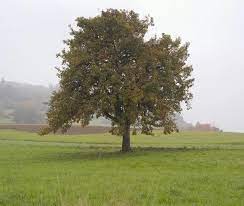 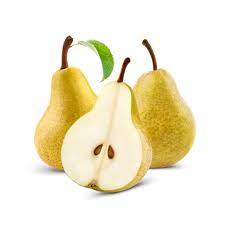 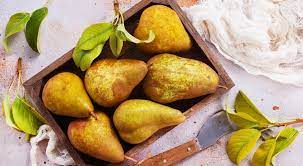 They grow in autumn but we can find them throughout the
whole year.
Pears are rich with calcium,magnesium
and lots of other vitamins.
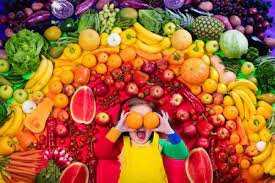 We can make  drinks
with pears ,like juice, tea or smoothie… lots of food 
like cake,pie and porridge for babies.
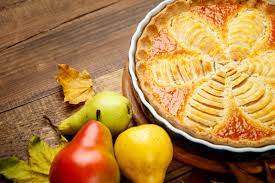 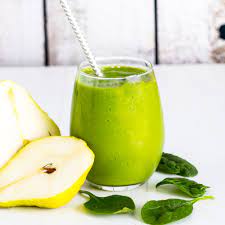 Smoothie recipe:
-one pear
-one banana
-half cup of yogurt
-half cup of water
-a little bit of sugar

THANKS FOR WATCHING
Lana Uvodić & Lana Bralić